Moderní řešení vrchních izolací horkovodů
UCA Engineering Plastics
Listopad 2012
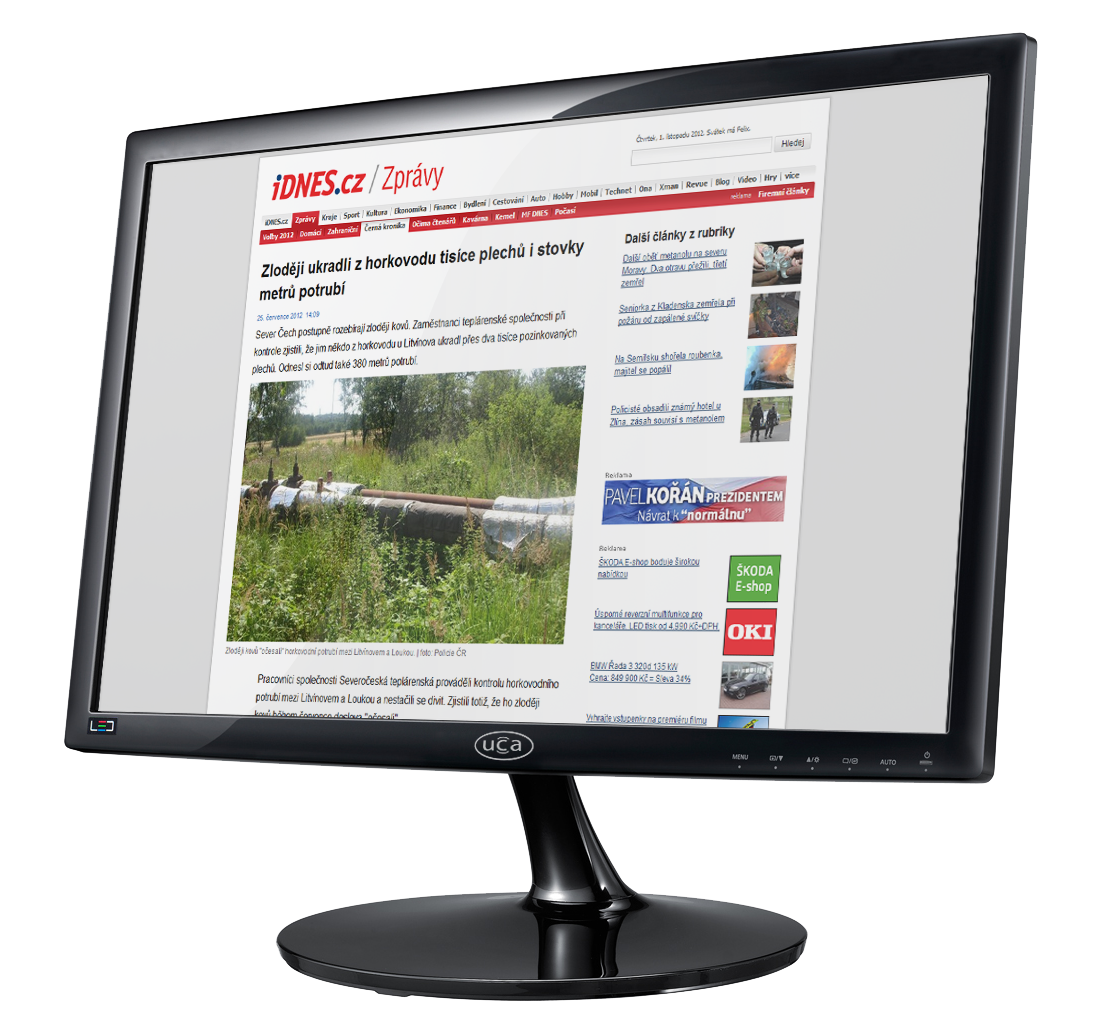 AKUTNÍ PROBLÉM
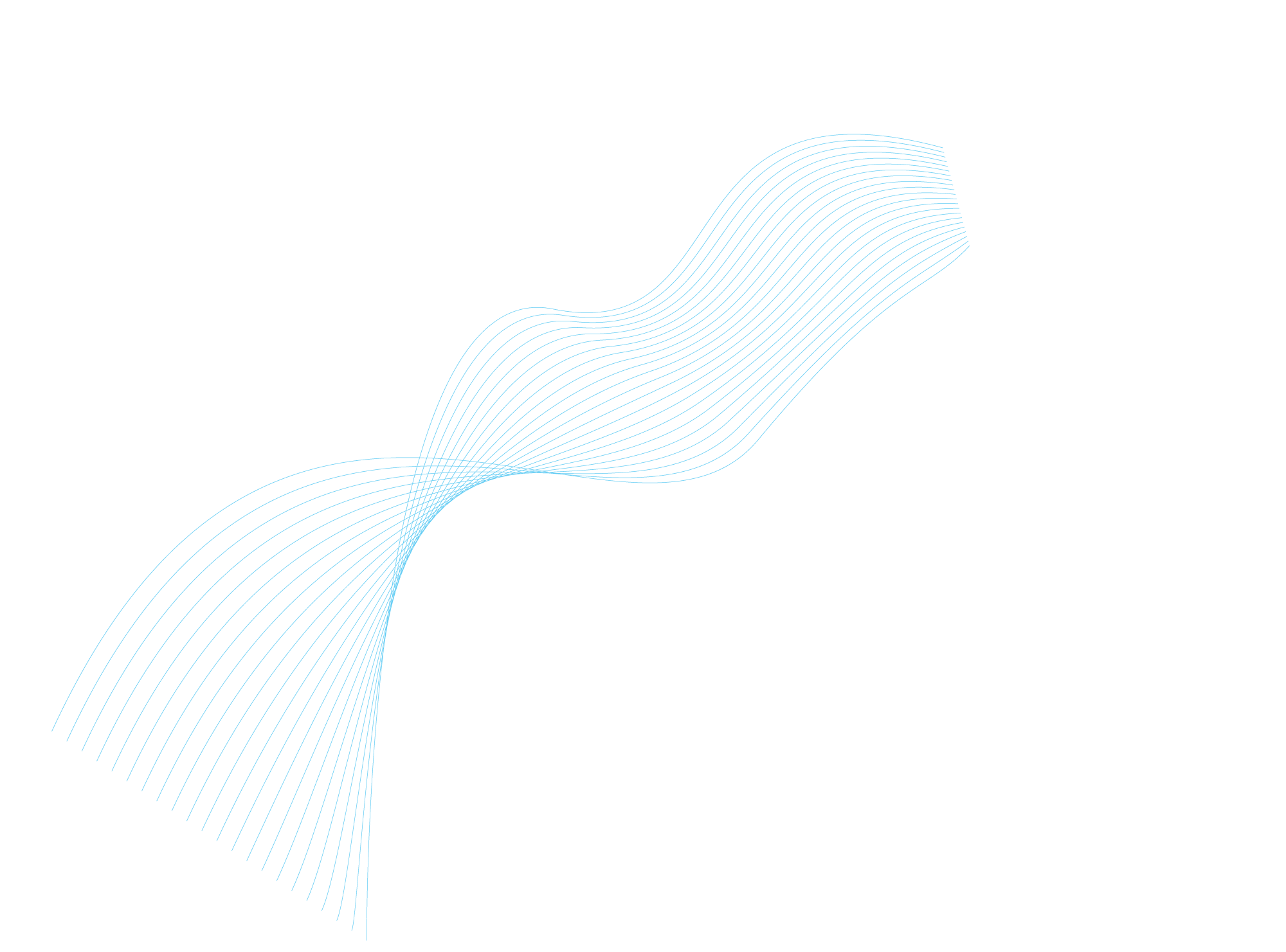 Krádeže plechů a s tím spojená nákladná údržba
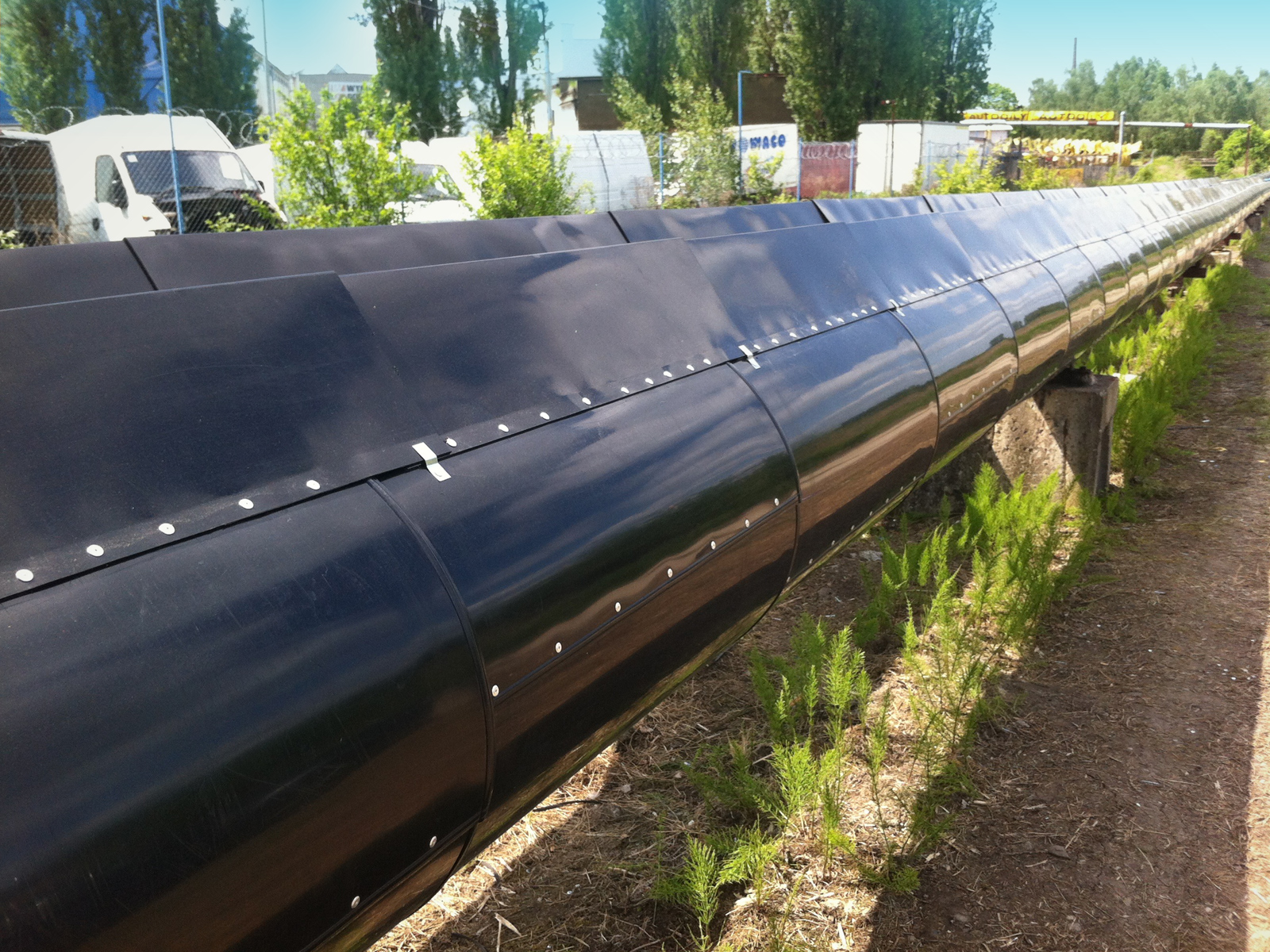 Plastové vrchní izolace z materiálu Thermostone®UCA
ŘEŠENÍ
VÝROBCE MATERIÁLU
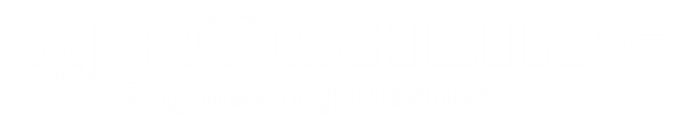 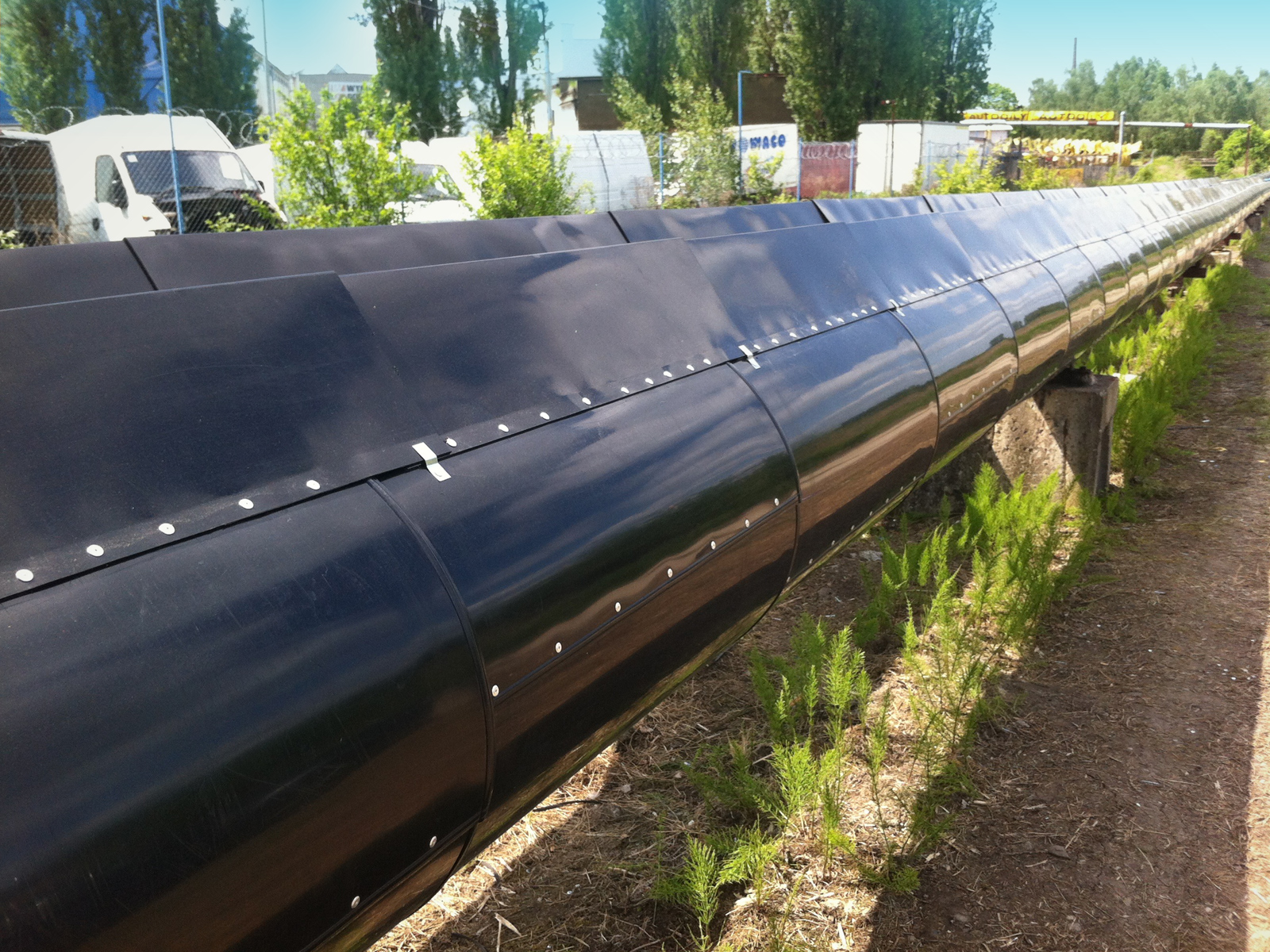 Ukázková realizace
Místo	Kladno
Délka	4,5 km
Rok výstavby	2010
Aktuální stav	bez jakéhokoli poškození
	(viz foto z roku 2012)
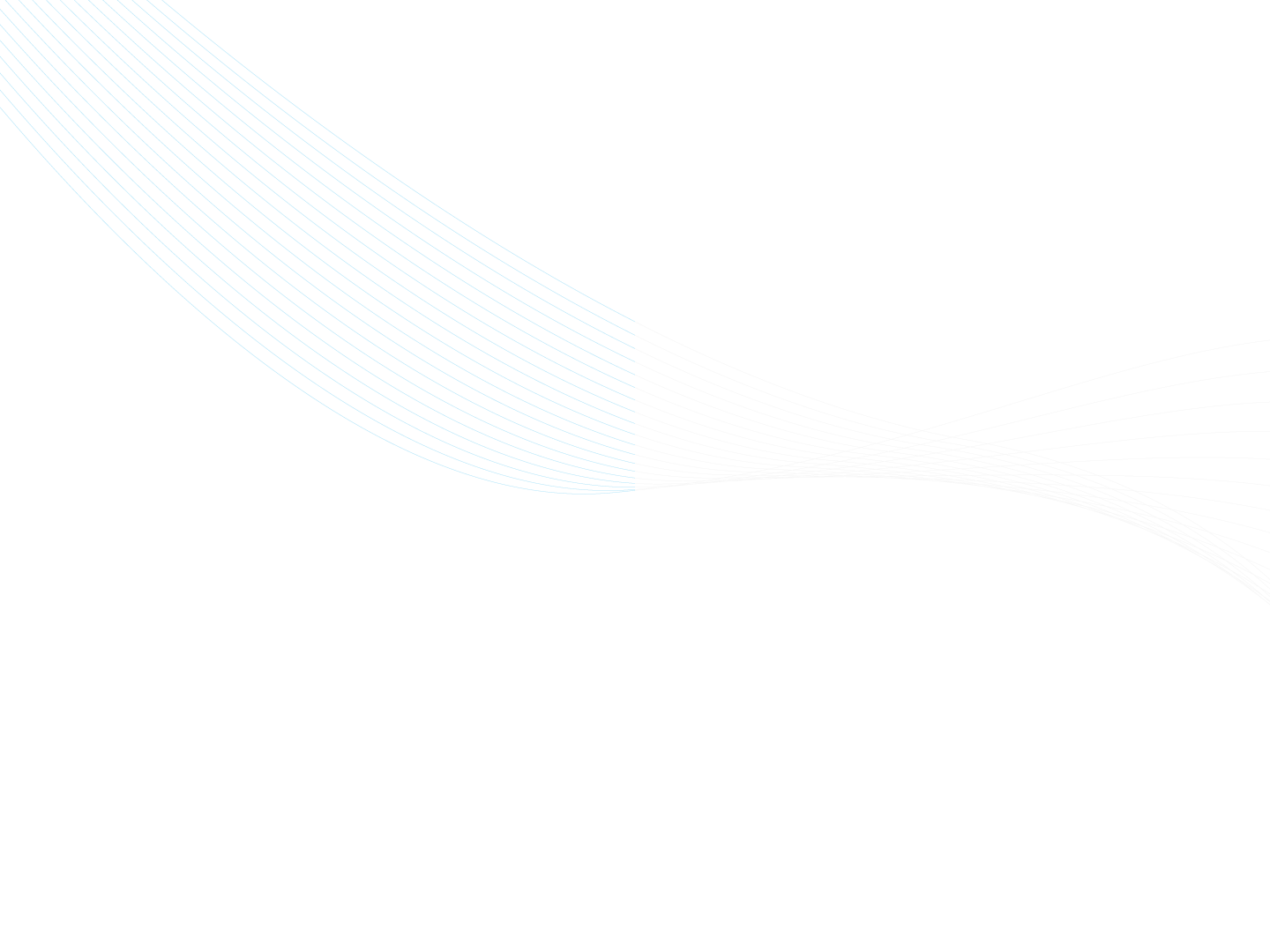 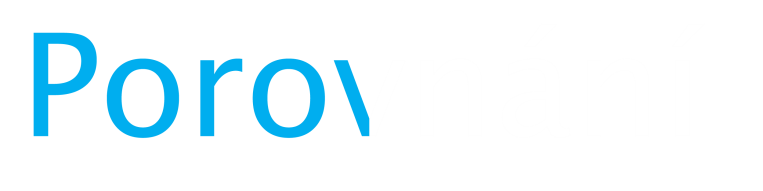 Opláštění horkovodu materiál Thermostone®UCA
Tradiční plechové opláštění horkovodu
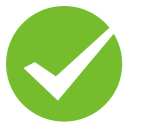 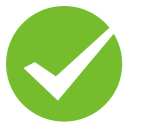 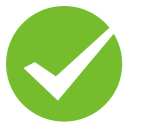 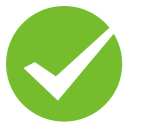 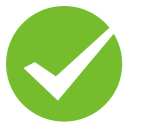 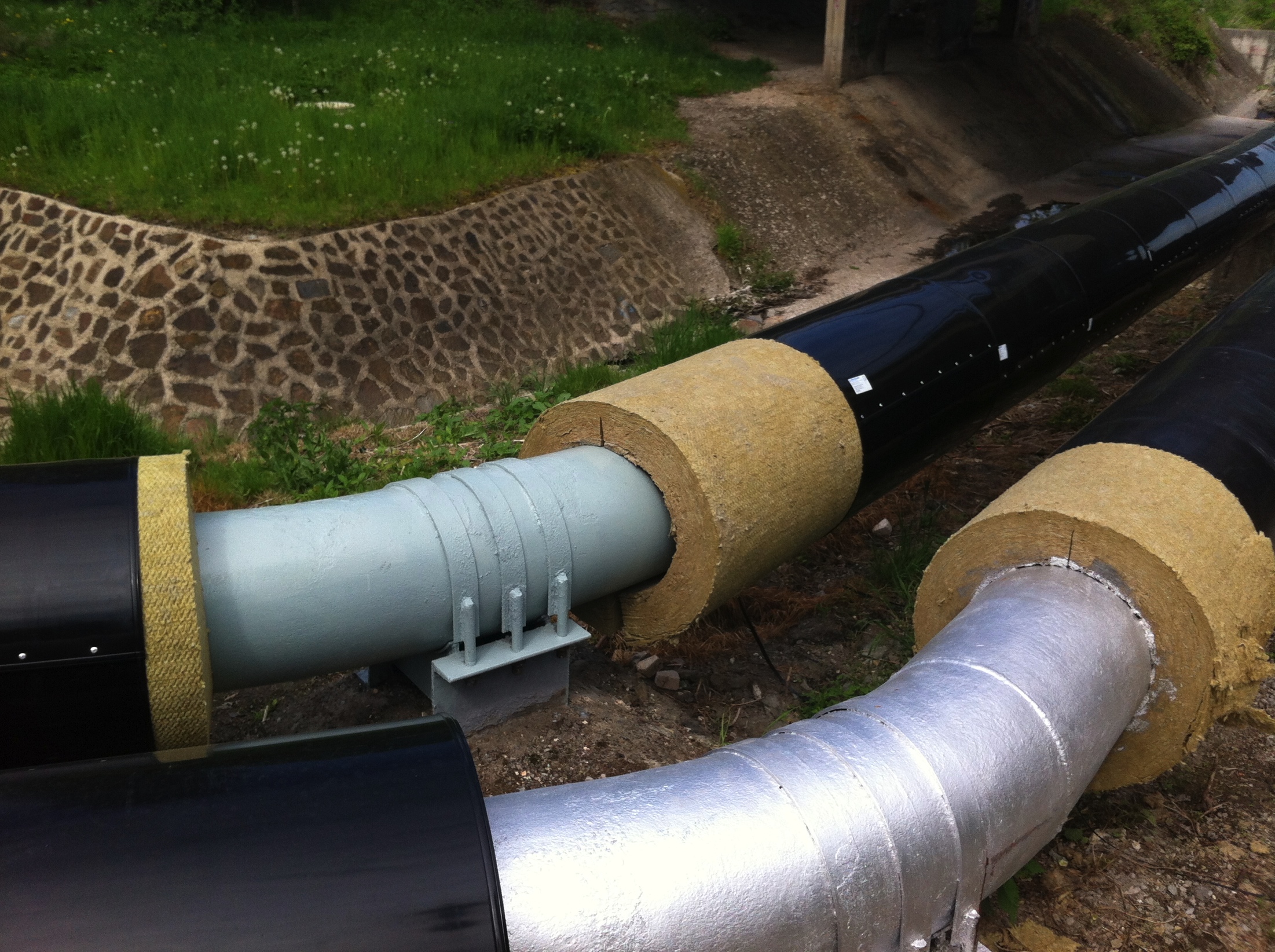 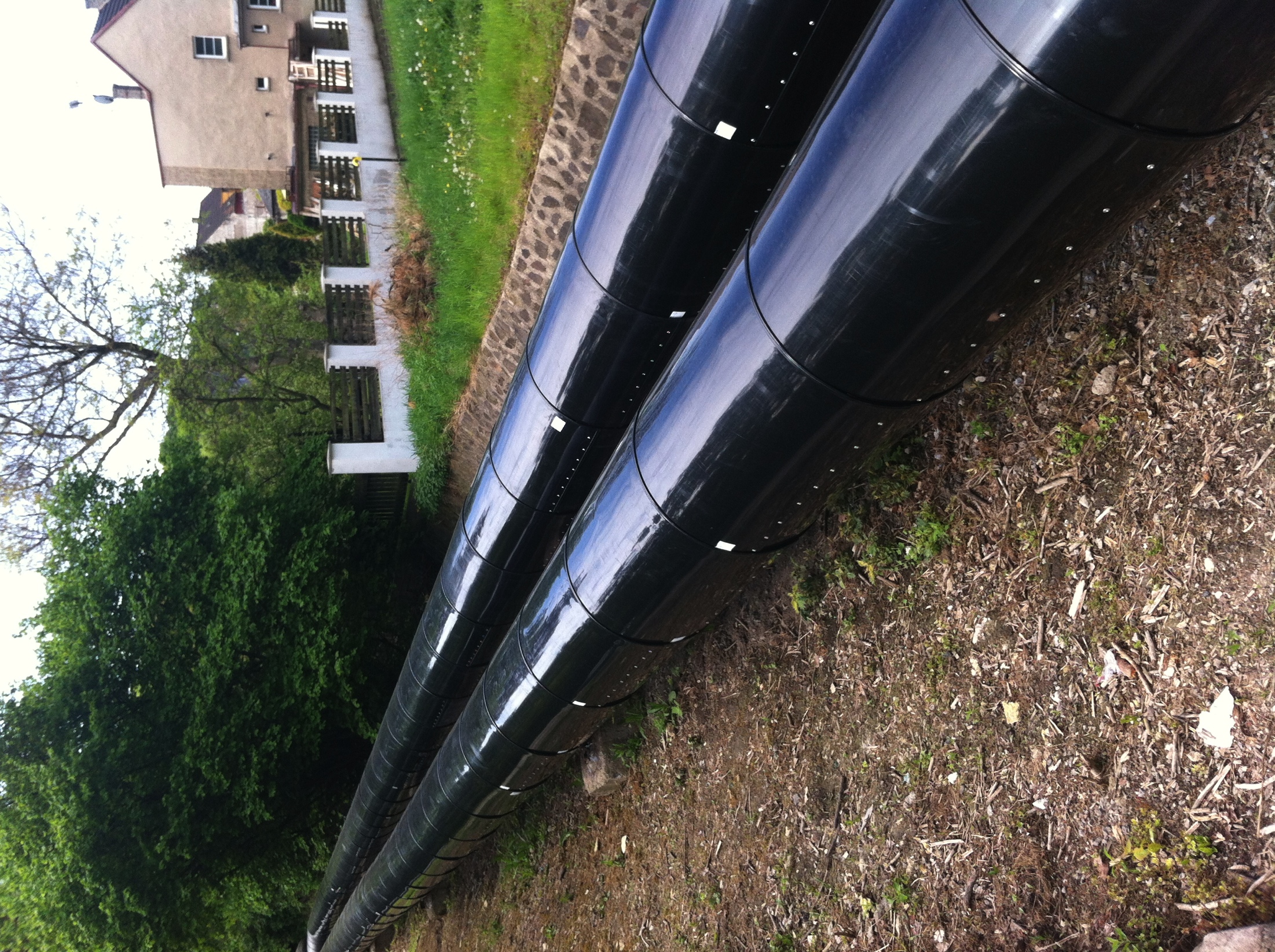 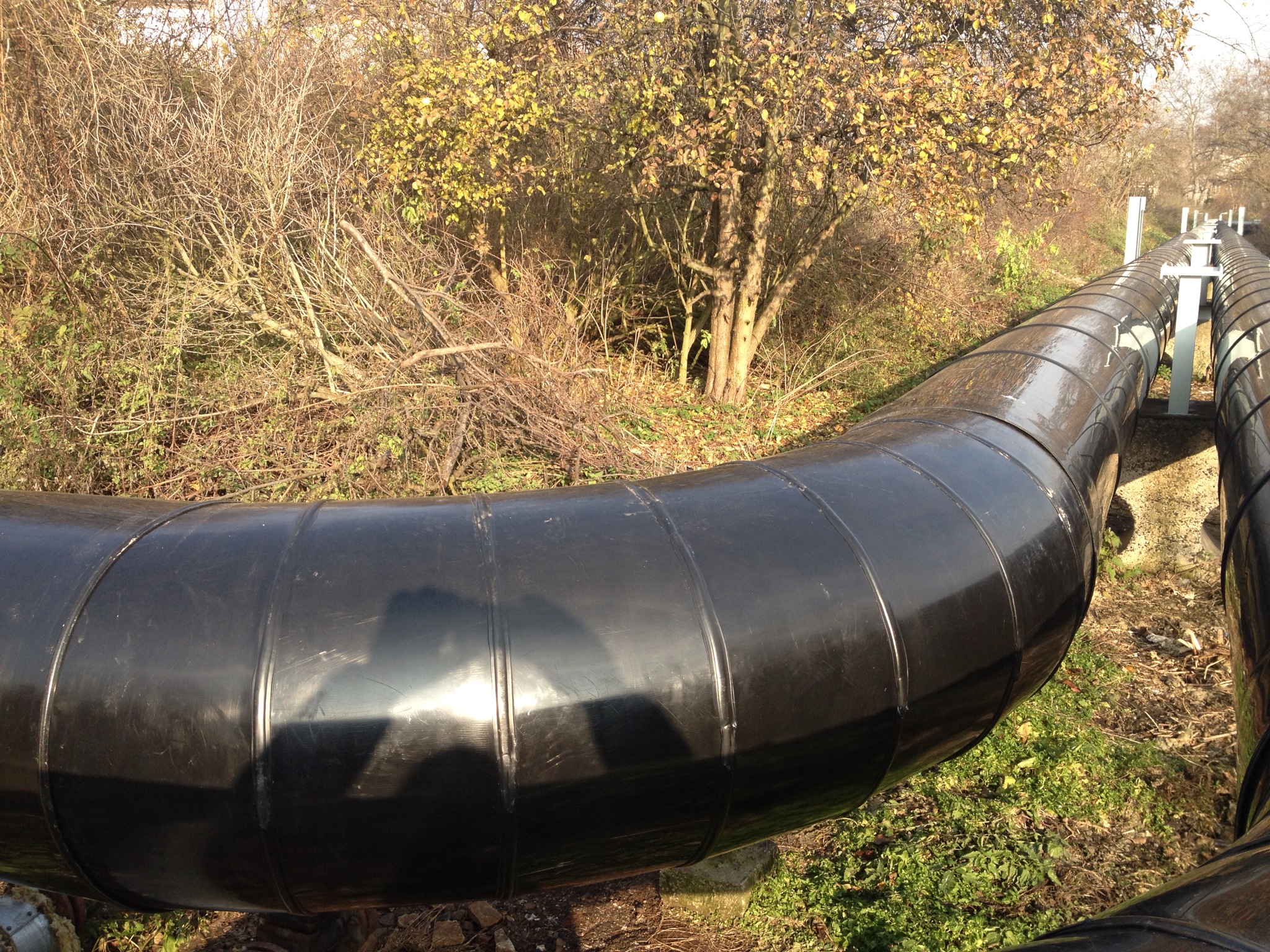 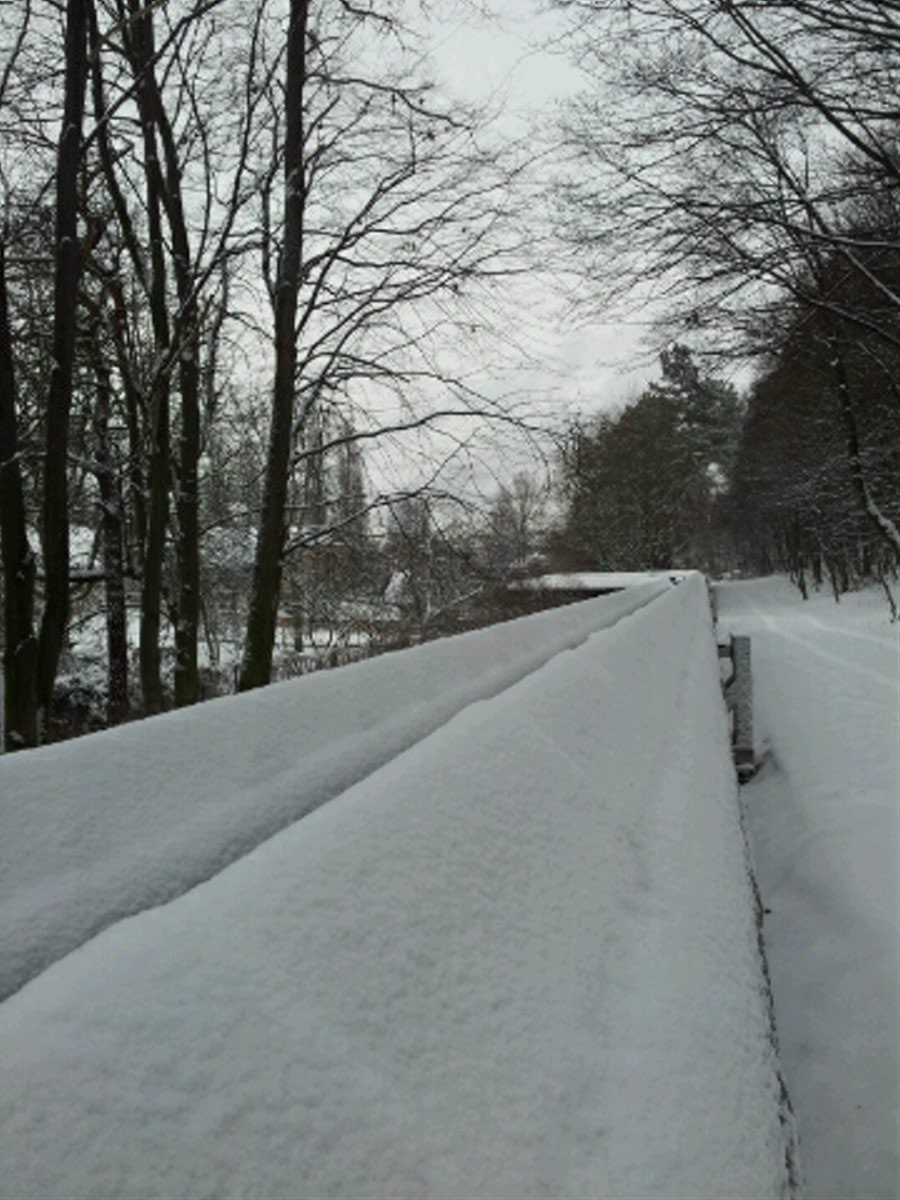 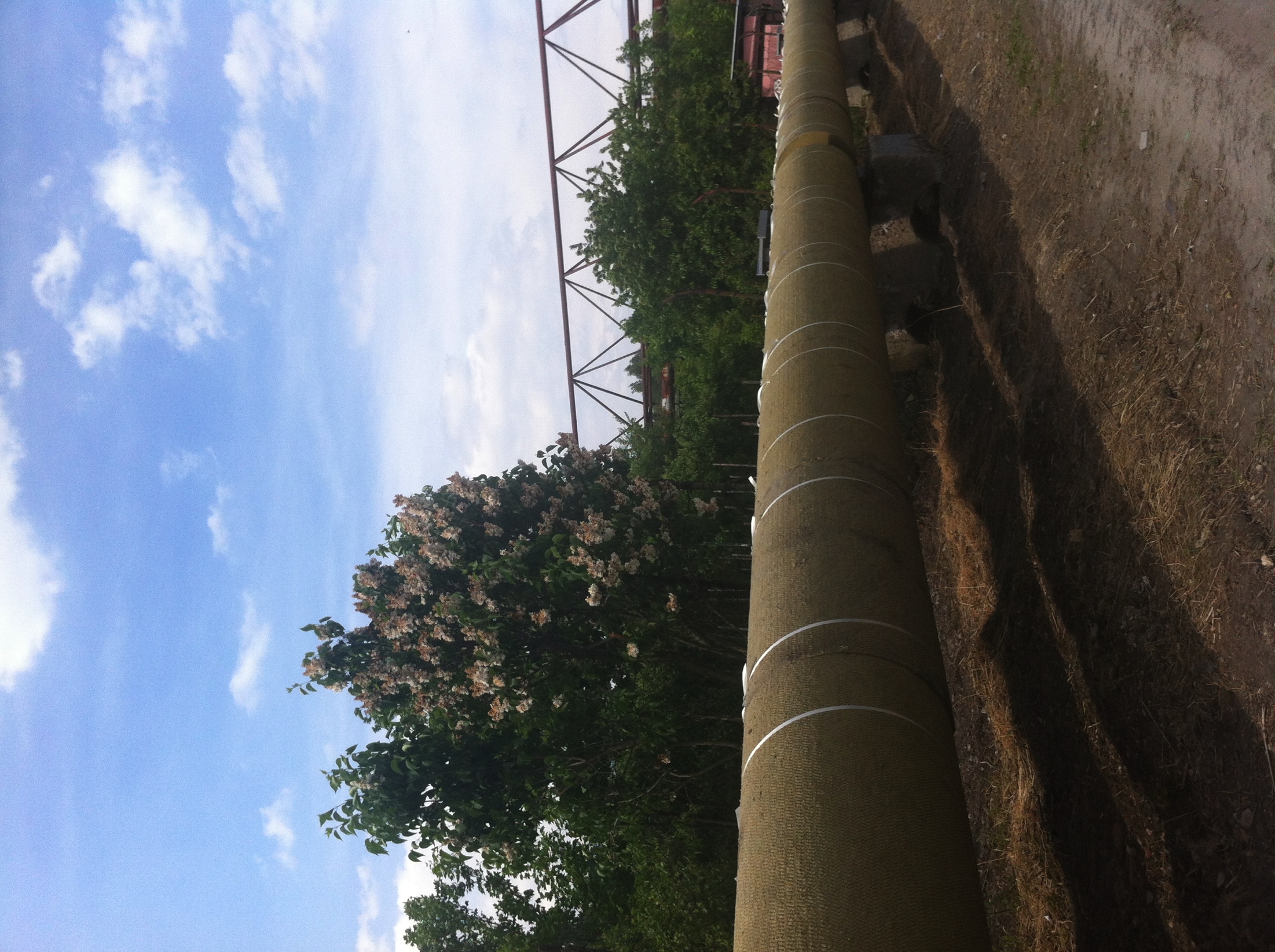 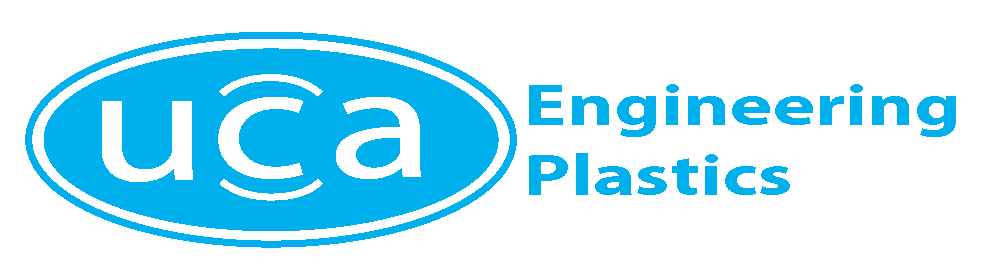 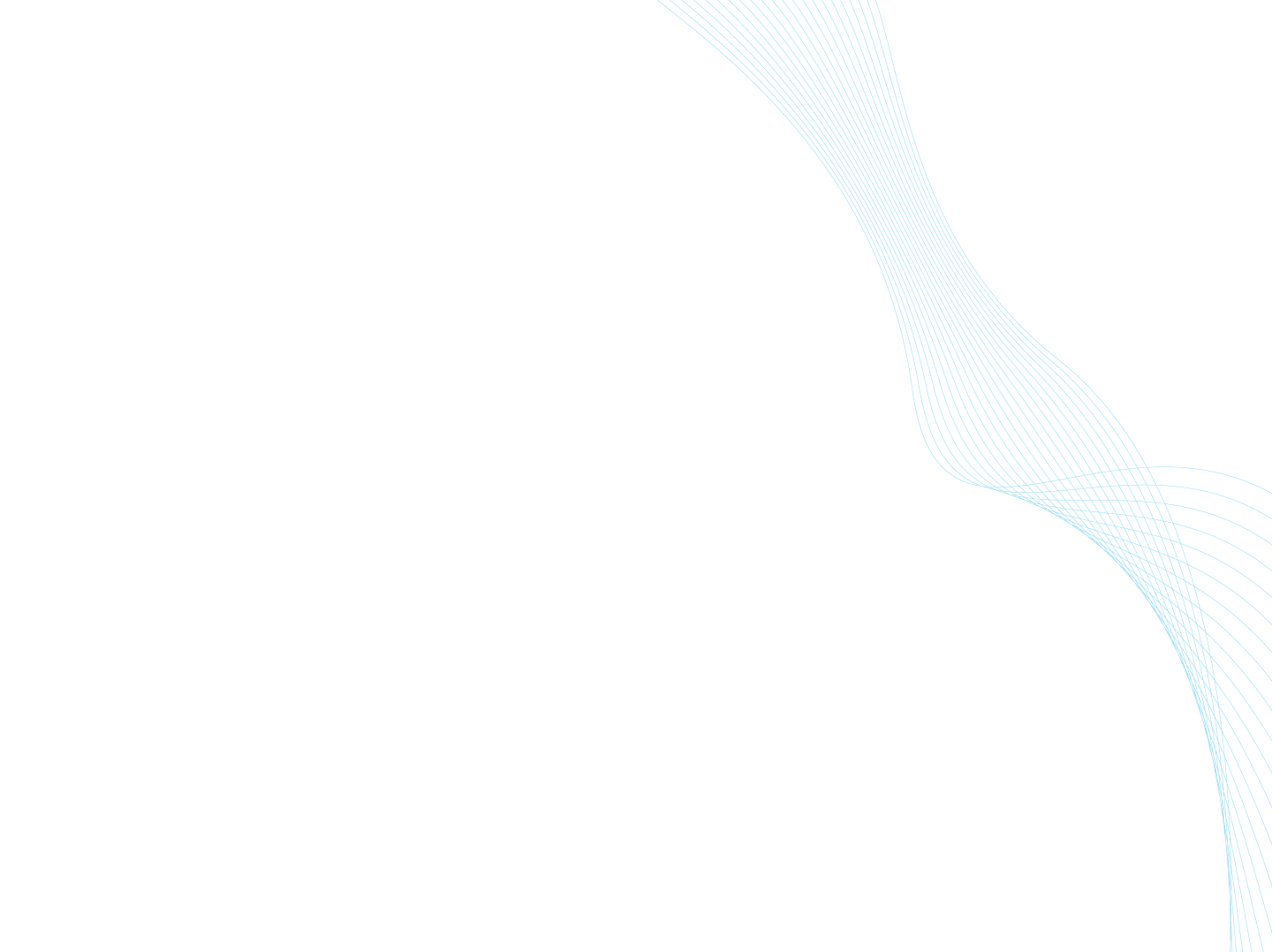 Přednosti řešení
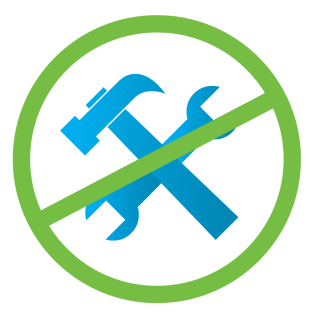 Unikátní bezúdržbové řešení
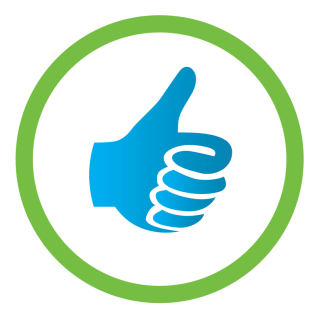 Snadná montáž
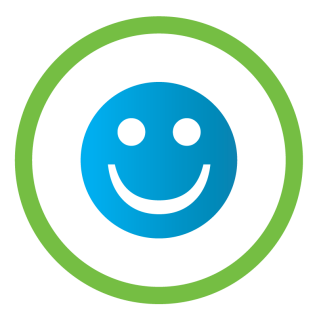 Jednoduchá možnost opravy bez nutnosti výměny - např. svařováním
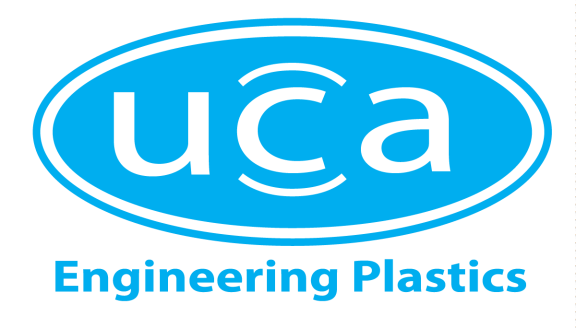 Jsme držiteli patentu pro tento technologický postup
Zajistíme dodávku materiálu
Zajistíme zaškolení personálu, který bude naše technické řešení realizovat
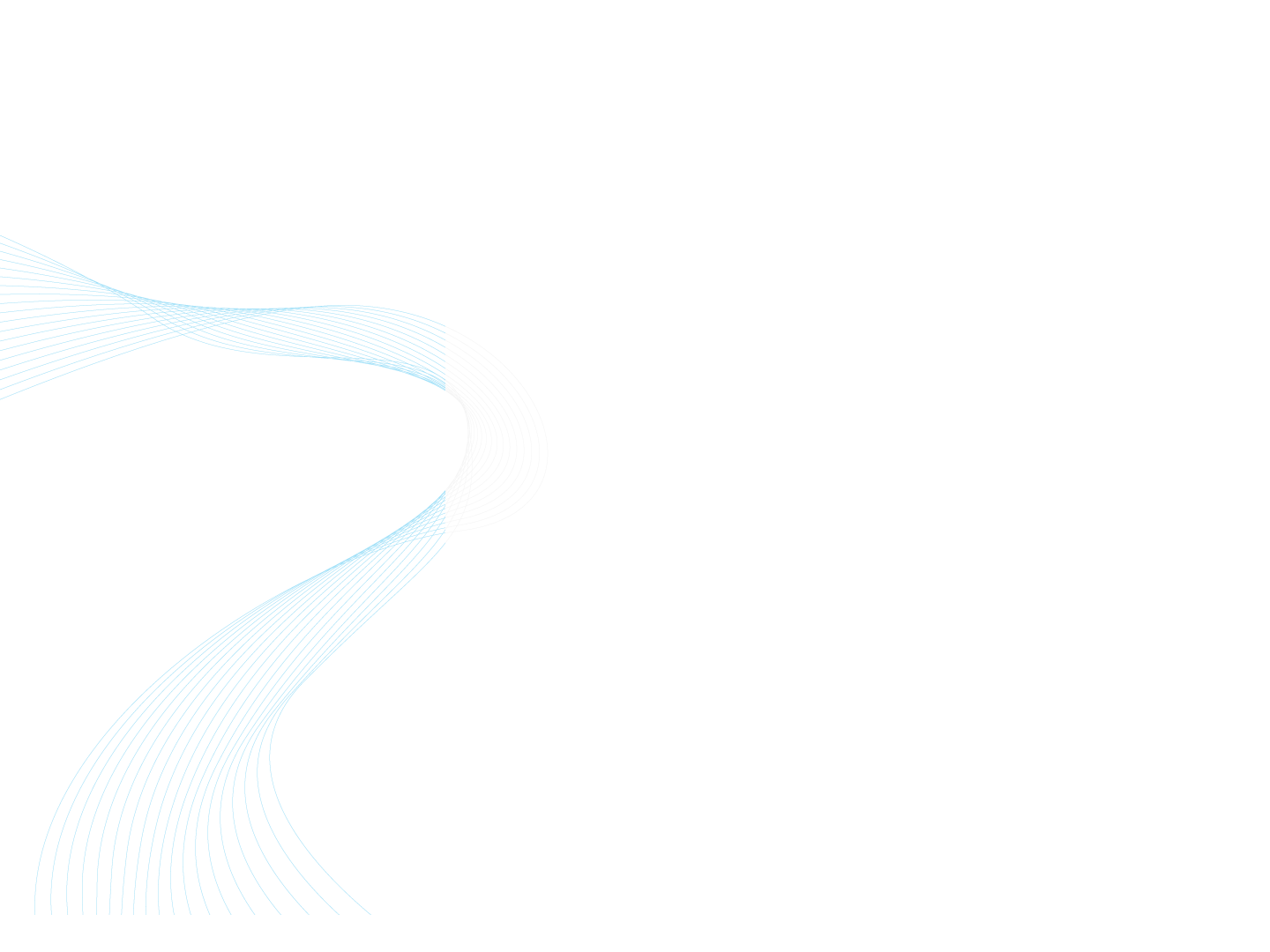 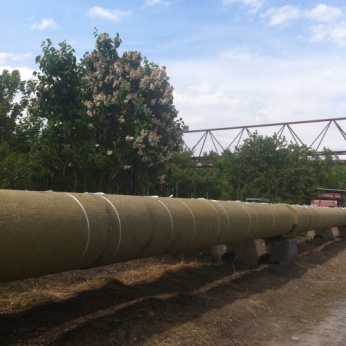 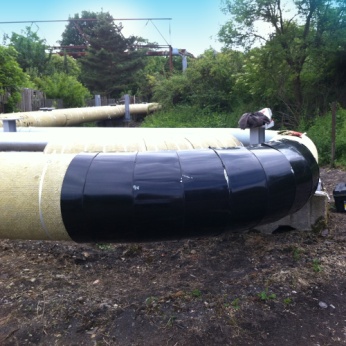 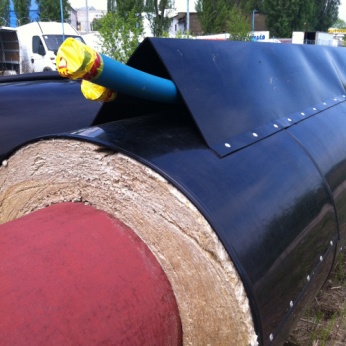 Jsme nově založená společnost zaměřená na český, slovenský a německý trh. Spolupracujeme s nejsilnějším partnerem v oboru plastů Röchling Engineering Plastics a nabízíme celý jejich sortiment včetně speciálních technických plastů a zakázkovou výrobu na CNC stroji.
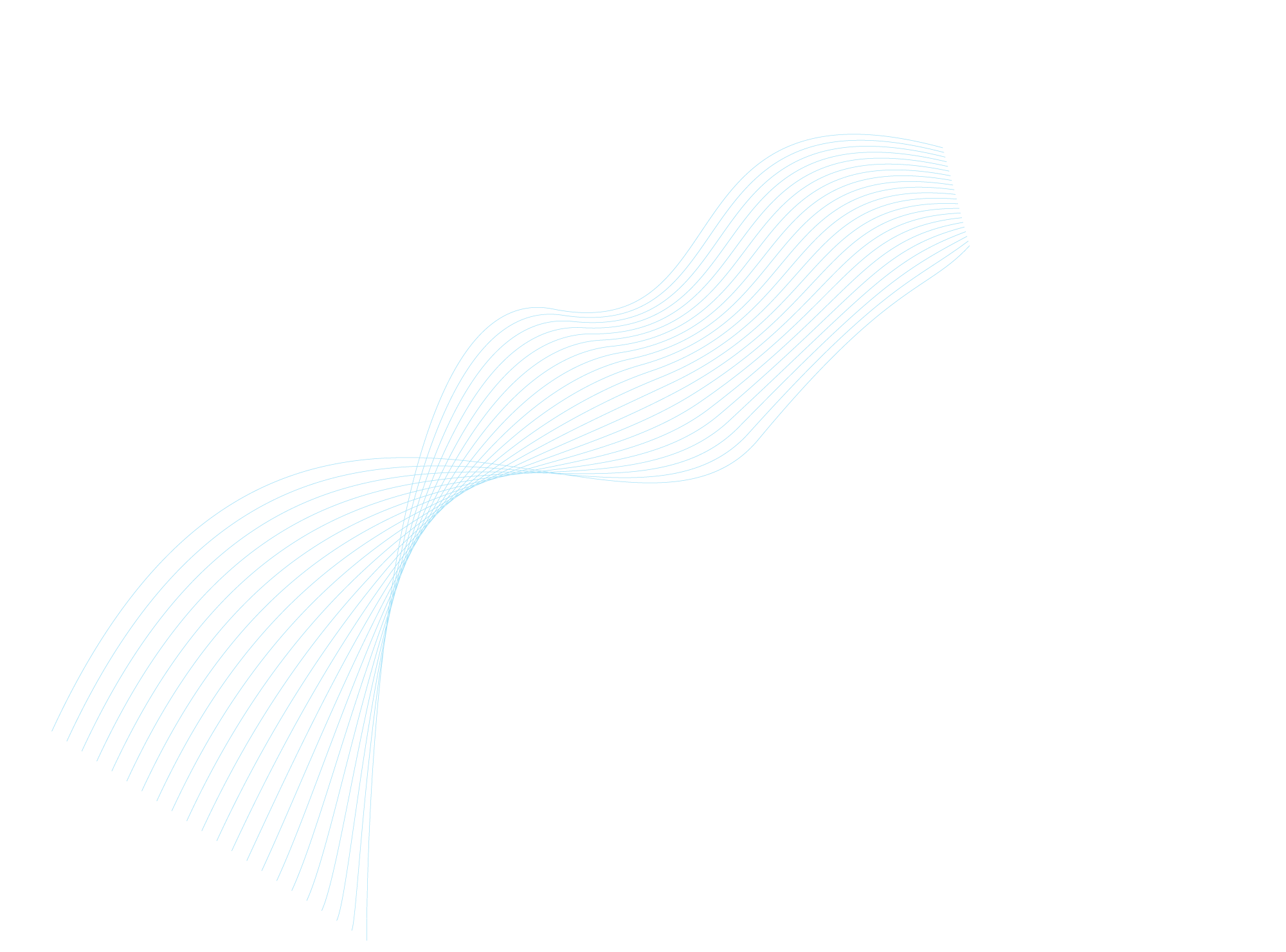 Technické vlastnosti materiálu Thermostone®UCA
Průměr potrubí
200 mm
1 200 mm
+100 °C(krátkodobě)
Teplotní rozmezí
-50 °C
+80 °C
0,960 g/cm3
Hustota materiálu
Pevnost v tahu
22 N/mm2
Protažení na mezi kluzu
>50 %
Model pružnosti v tahu
(Youngův modul)
800 N/mm2
Vrubová houževnatost
12 mJ/mm2
Tvrdost dle Shorea
D 63
Teplotní dilatace
1 mm/10 °C
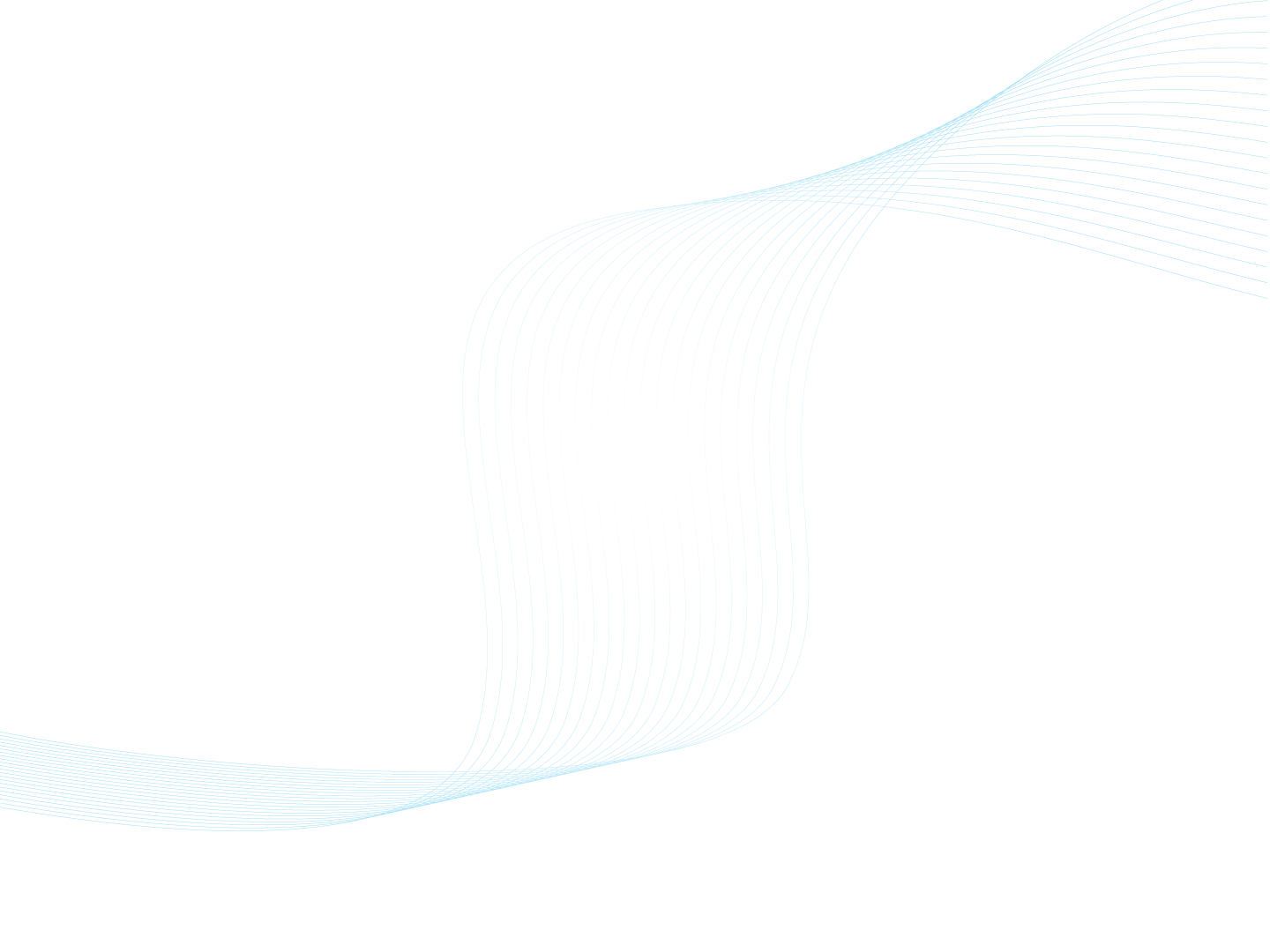 Přednosti materiálu
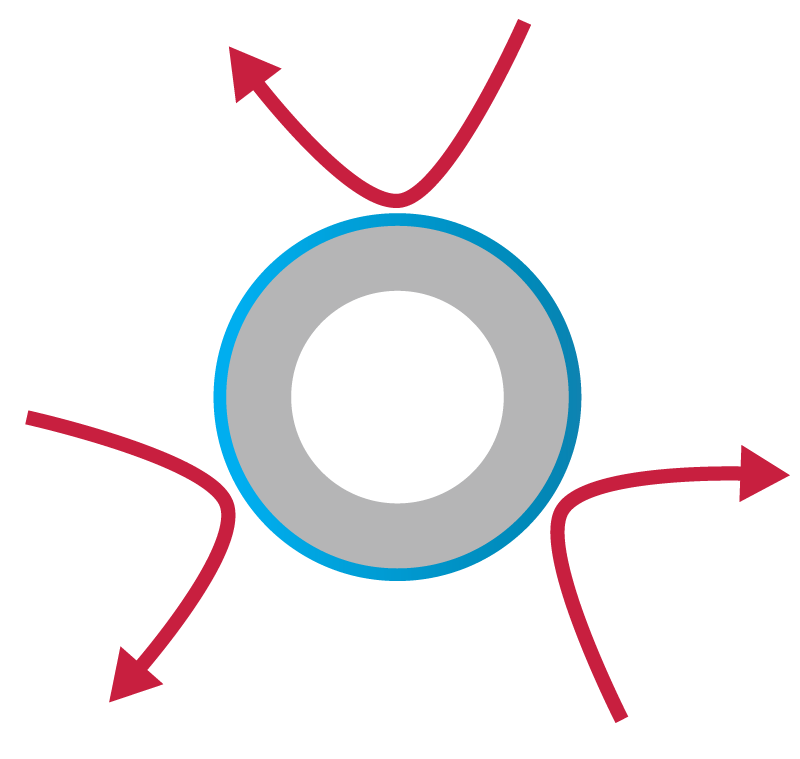 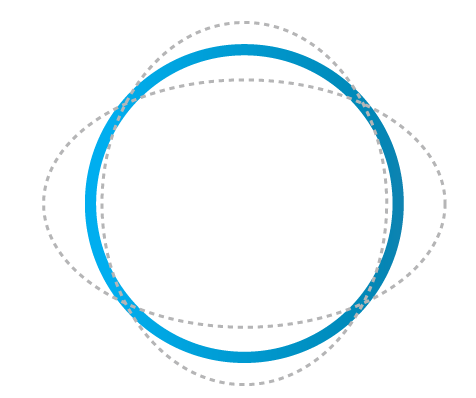 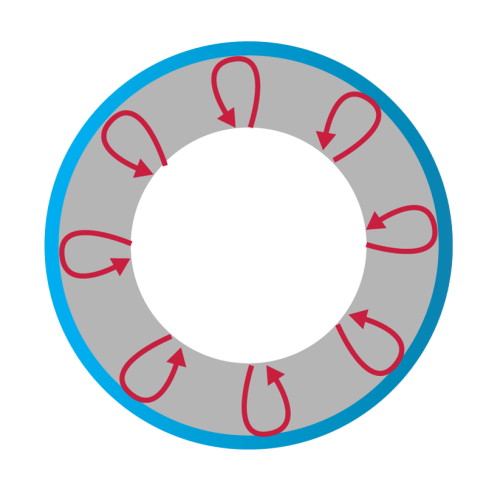 Stabilita vůči vlivům venkovního prostředí
Dobré izolační vlastnosti
Materiálová paměť
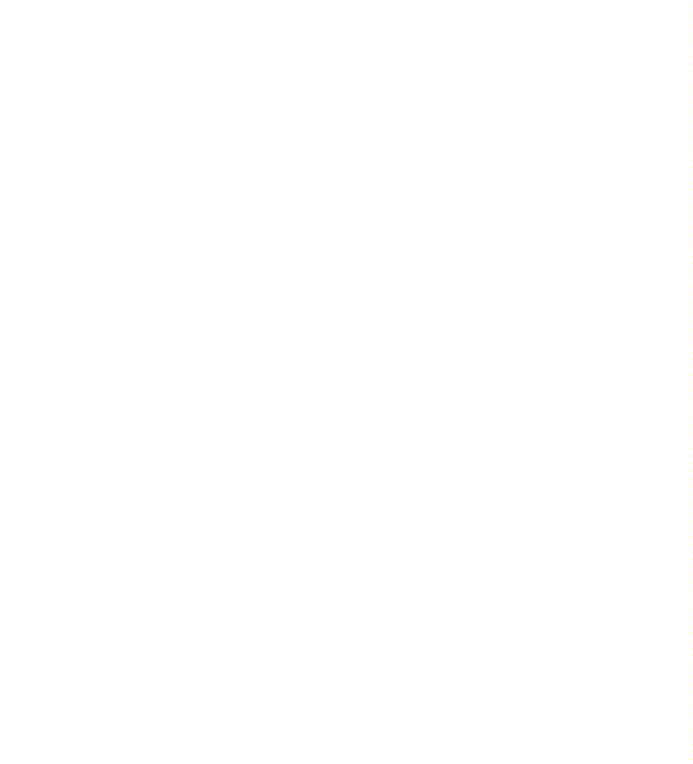 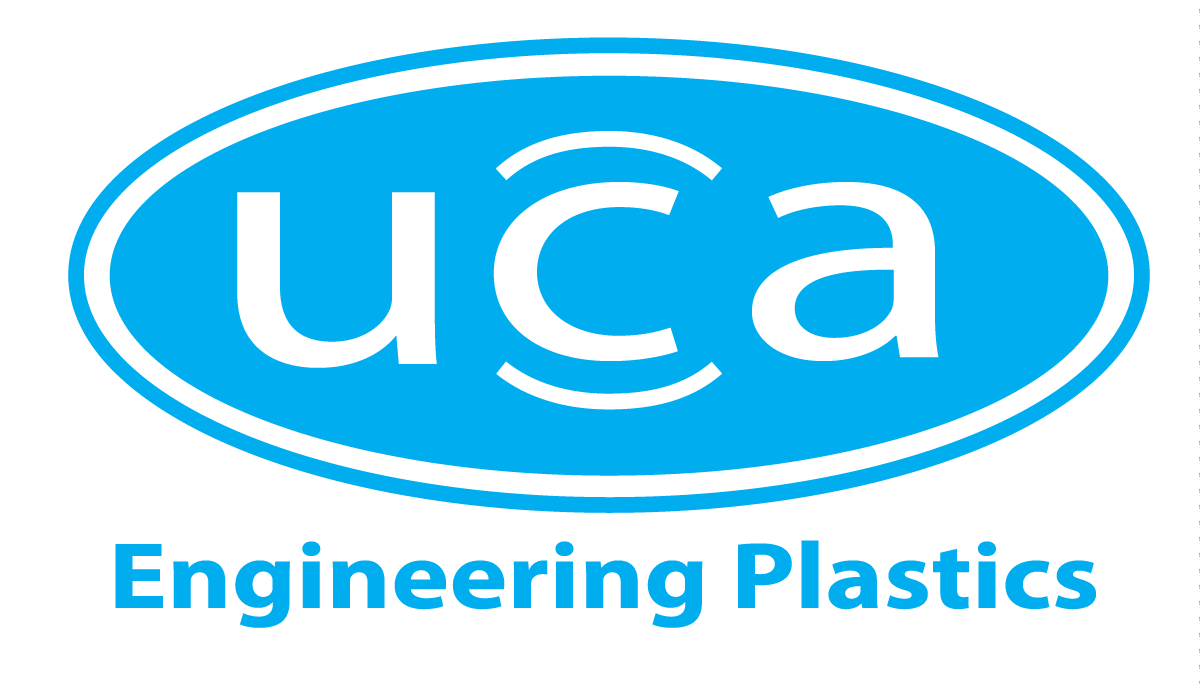 Pro získání podrobnějších informací nás prosím kontaktujte!



UCA a.s.
J. Hory 1494
272 01  Kladno

Tel.: +420 312 243 224
Fax.: +420 312 243 221
Mobil: +420 774 522 654

E-mail: info@uca-plastic.cz
www.uca-plastic.cz
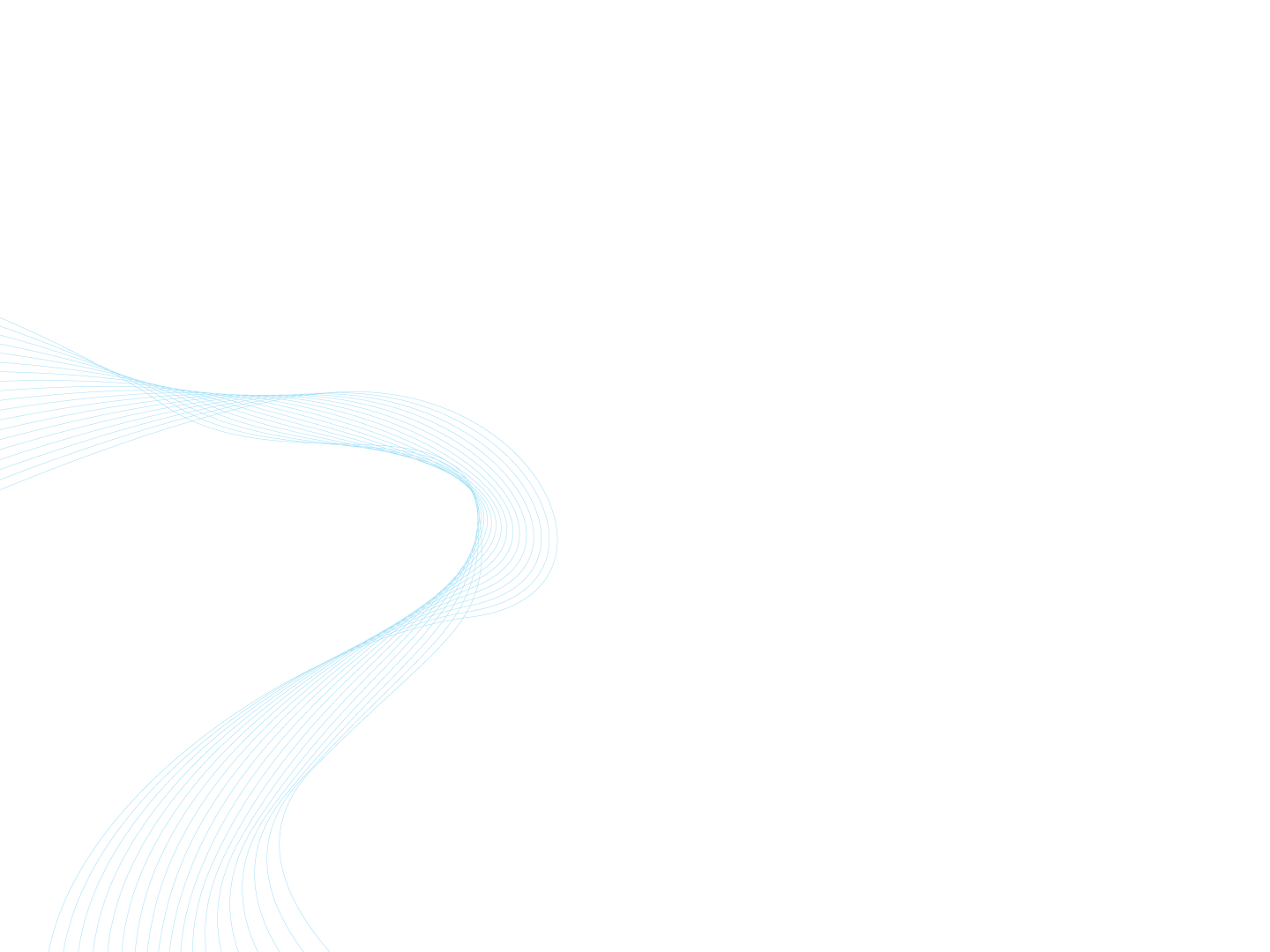